3
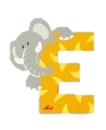 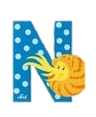 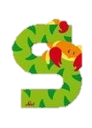 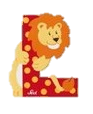 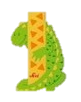 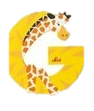 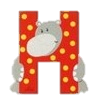 UNIT 13: 
WHERE’S MY BOOK?
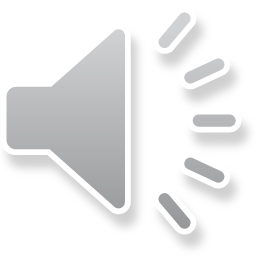 Task 1: Look and write.
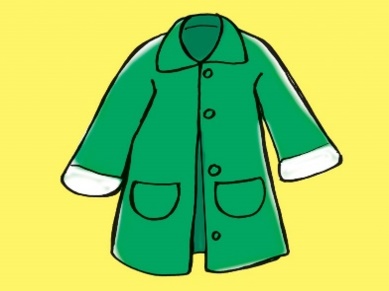 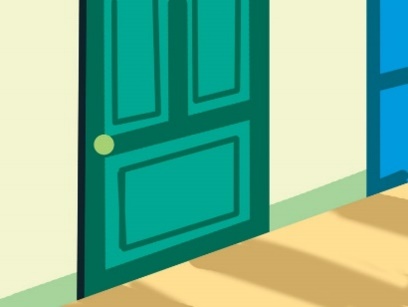 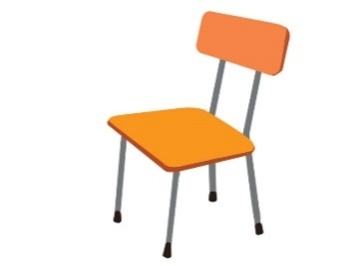 1. irahc → c _ _ _ _
h a i r
2. atco → c _ _ _
3. rodo → d _ _ _
o a t
o o r
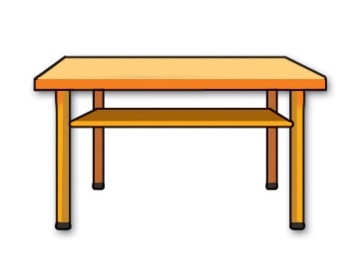 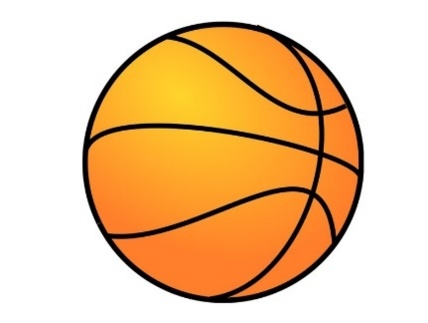 a b l e
5. labl → b _ _ _
4. labet → t _ _ _ _
a l l
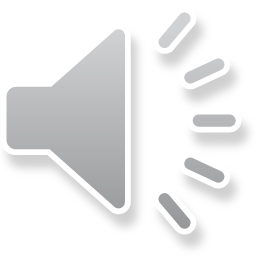 Task 2: Reorder the words to make sentence.
1. colour/ is/ ruler/ what/ the ? 
 What colour is the ruler? 		
2. how/ father/ is/ old/ your? 		
 How old is your father?
3. yellow/ the/ is/ bag/ school. 		
 The school bag is yellow. 
4. is/ where/ book/ the? 			
 Where is the book?
5. rubber/ here/ is/ my.			
 My rubber is here.
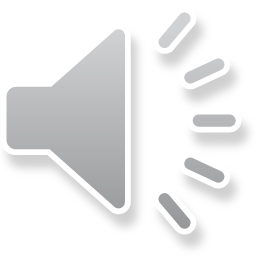 Task 3: Read and complete.
A: This is my (0) house.
B: Wow. It's very (1) ____________.
A: Yes, (2) ________ is. And this is my bedroom.
B: It's so big! Is there a (3) ___________?
A: Yes, (4)___________ is. Come and see it.
B: Is there a pond in the garden?
A: No, there (5)__________.
nice
it
garden
there
isn’t
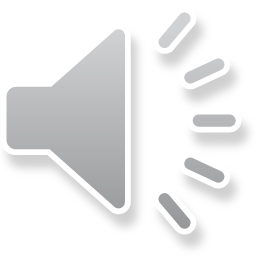 Task 4: Look, read and circle the correct picture.
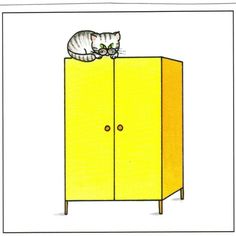 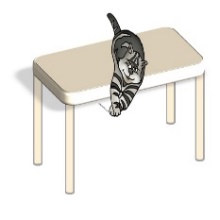 (tủ quần áo)
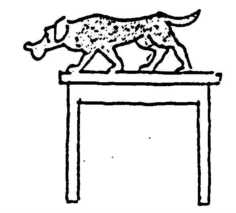 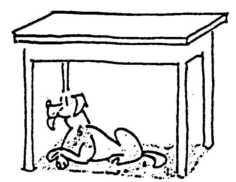 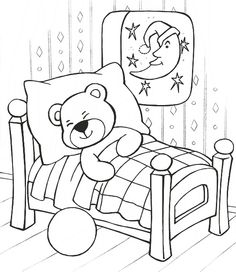 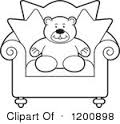 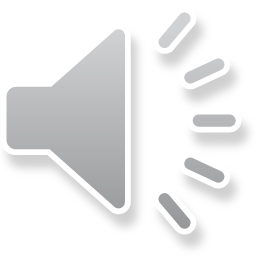